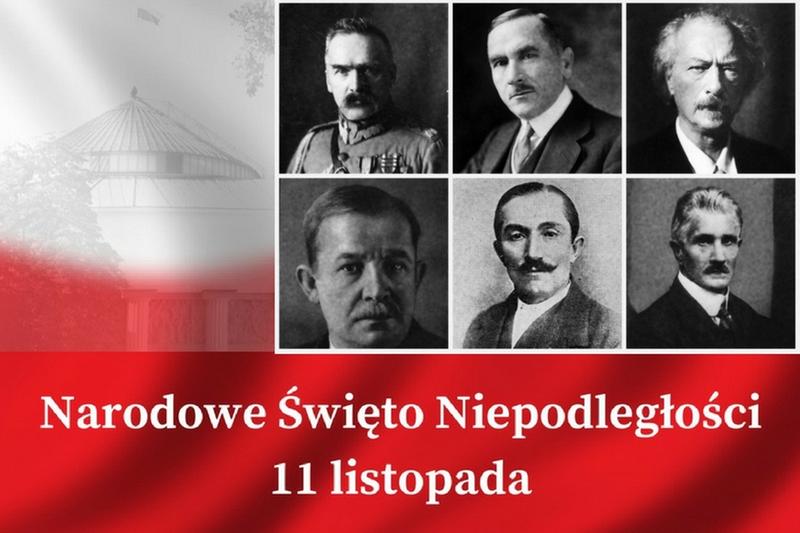 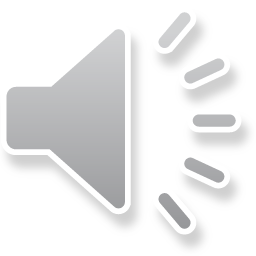 POLSKA W XVIII WIEKU
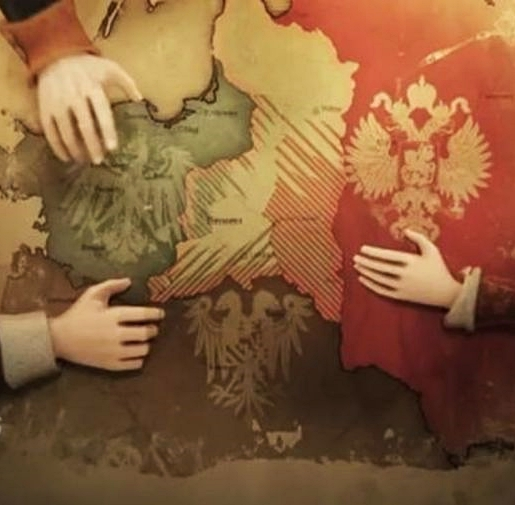 DRUGA POŁOWA XVIII WIEKU TO CZAS TRUDNY DLA POLSKI I POLAKÓW

NASTĘPUJĄCE PO SOBIE ROZBIORY POZBAWIŁY NARÓD SWOJEGO MIEJSCA NA ZIEMI, ALE NIE MIAŁY WPŁYWU NA PATRIOTYZM POLAKÓW
I ROZBIÓR POLSKI - 1772
5.08.1772r.
 
PODPISANO PIERWSZE POROZUMIENIE               W SPRAWIE ROZBIORU RZECZPOSPOLITEJ, POMIĘDZY ROSJĄ, PRUSAMI I AUSTRIĄ. 
SZCZEGÓLNĄ STRATĄ DLA POLSKI BYŁO ZAGARNIĘCIE POMORZA GDAŃSKIEGO, KTÓRE ODGRYWAŁO ISTOTNĄ ROLĘ                 W ŻYCIU GOSPODARCZYM KRAJU.
KONSTYTUCJA 3 MAJA 1791
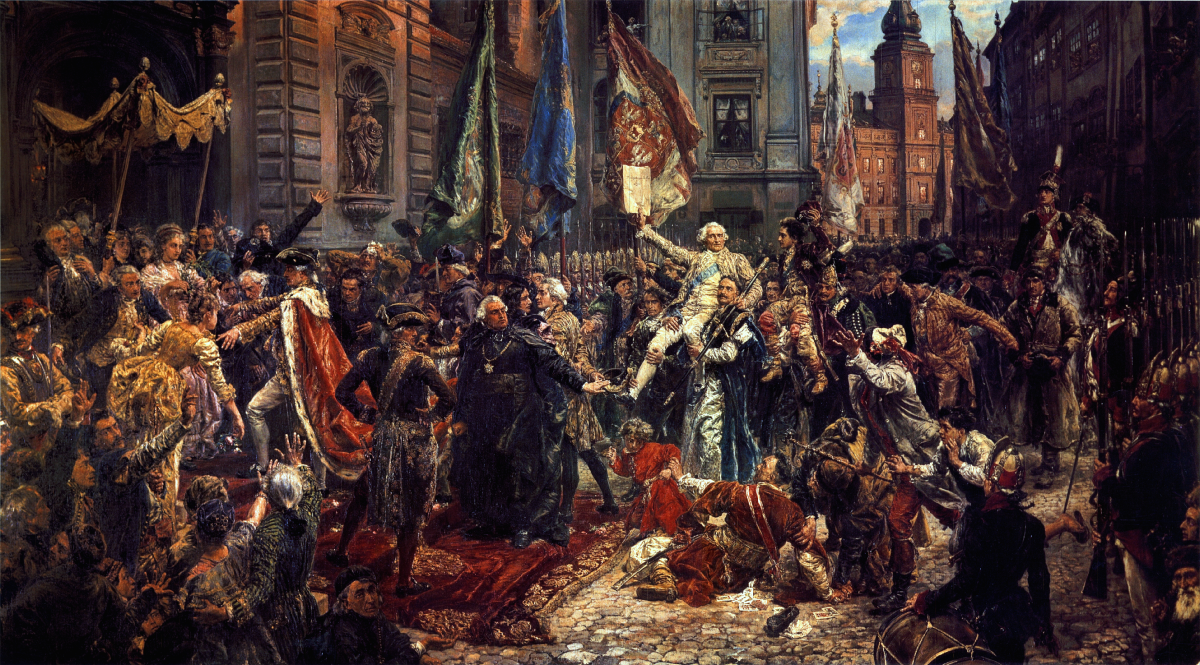 PO I ROZBIORZE POLACY PODJĘLI PRÓBY REFORM, KTÓRYCH EFEKTEM BYŁO UCHWALENIE PIERWSZEJ                  W EUROPIE I DRUGIEJ NA ŚWIECIE KONSTYTUCJI
II ROZBIÓR POLSKI - 1793
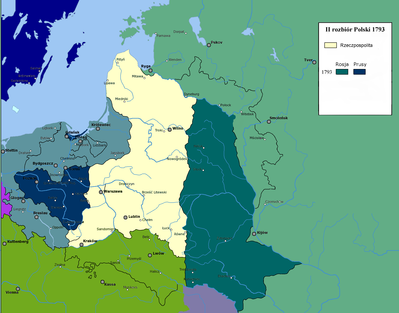 23.01.1793r. 

ROSJA I PRUSY PONOWNIE ZGŁOSIŁY ROSZCZENIA DO TERYTORIÓW POLSKI,         W TEN SPOSÓB DOSZŁO DO                           II ROZBIORU POLSKI.
powstanie KOŚCIUSZKOWSKIE - 1794
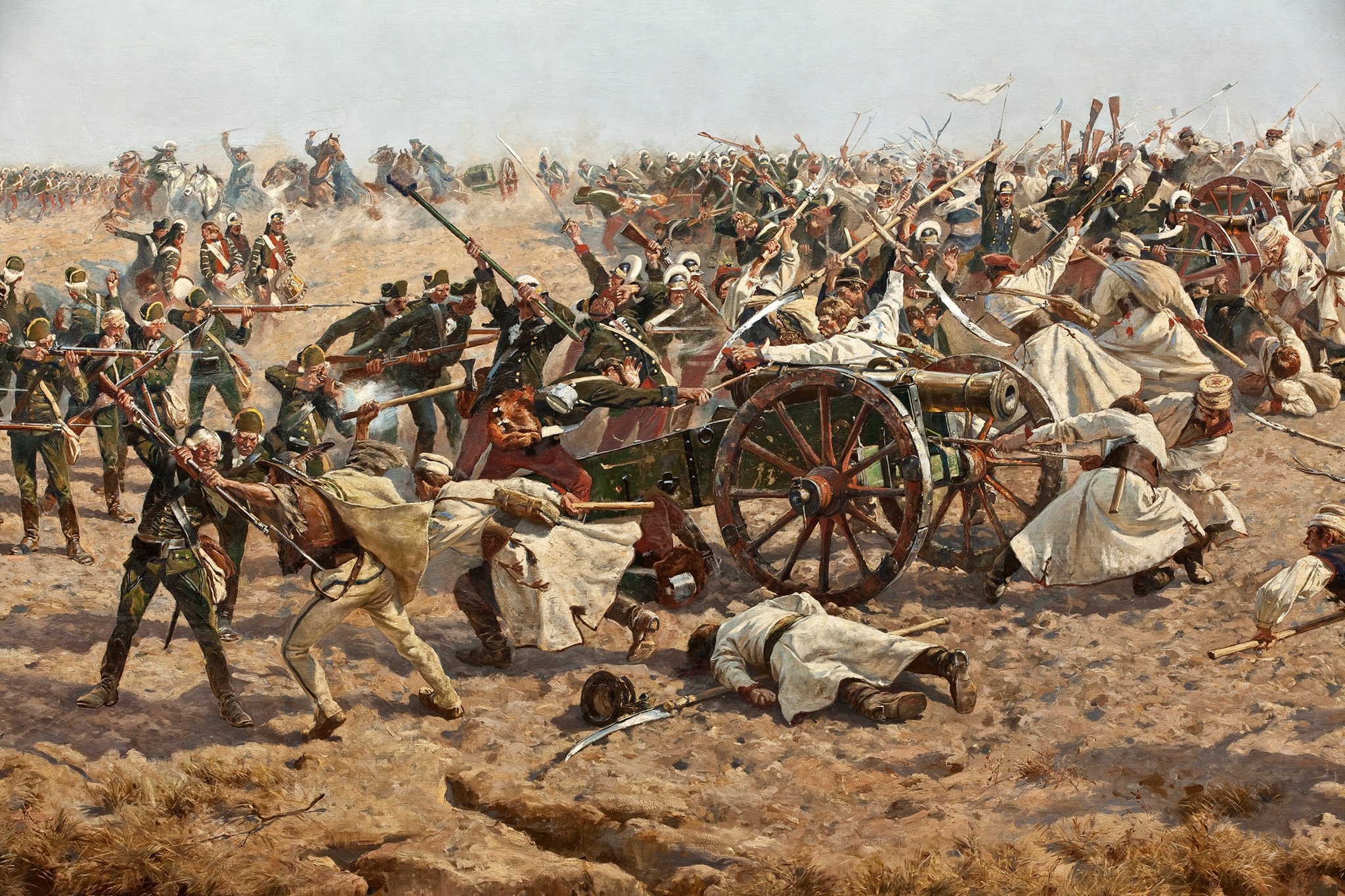 NASTROJE POLAKÓW PO                                  II ROZBIORZE SWOJE UJŚCIE ZNALAZŁY W ZORGANIZOWANEJ AKCJI ZBROJNEJ PRZECIWKO ROSJI, NAZYWANEJ POWSTANIEM KOŚCIUSZKOWSKIM
III ROZBIÓR POLSKI – 1795
„POLSKA MUSI ZNIKNĄĆ Z MAPY EUROPY” 
 ZDECYDOWAŁA ROSJA RAZEM Z PRUSAMI              I AUSTRIĄ.

NA ZAJĘTYCH TERENACH ZABORCY ROZPOCZĘLI WIELOLETNIE WYMAZYWANIE ZE ŚWIADOMOŚCI I PAMIĘCI POLAKÓW OBRAZU ICH OJCZYZNY.
POLSKIE LEGIONY WE WŁOszeCH - 1797
„NIE ISTNIEJE POLSKA ARMIA,                                            A RZECZPOSPOLITĄ WYMAZANO Z MAP ŚWIATA TAK BYĆ NIE MOŻE! POLSKA JESZCZE NIE ZGINĘŁA I TRZEBA ŚWIATU O NIEJ PRZYPOMNIEĆ”

LEGIONY POLSKIE WE WŁOSZECH – POLSKIE FORMACJE WOJSKOWE, TWORZONE NA TERENIE WSPÓŁCZESNYCH WŁOCH, KTÓRYCH CELEM BYŁA WALKA  O NIEPODLEGŁOŚĆ POLSKI.
MAZUREK DĄBROWSKIEGO –                 HYMN POLSKI
SŁOWA PÓŹNEJSZEGO HYMNU NAZYWANEGO „PIEŚNIĄ LEGIONÓW POLSKICH WE WŁOSZECH”               ZOSTAŁY NAPISANE PRZEZ JÓZEFA WYBICKIEGO.

SŁOWA  NAWIĄZYWAŁY DO WZNIOSŁYCH WYDARZEŃ            Z DZIEJÓW POLSKIEGO ORĘŻA ORAZ WSPÓŁCZESNYCH POLAKÓW, W KTÓRYCH POKŁADANO NADZIEJĘ NA POWRÓT DO OJCZYZNY                I ODZYSKANIE NIEPODLEGŁOŚCI.
WALKA POLAKÓW O WOLNOŚĆ W XIX WIEKU
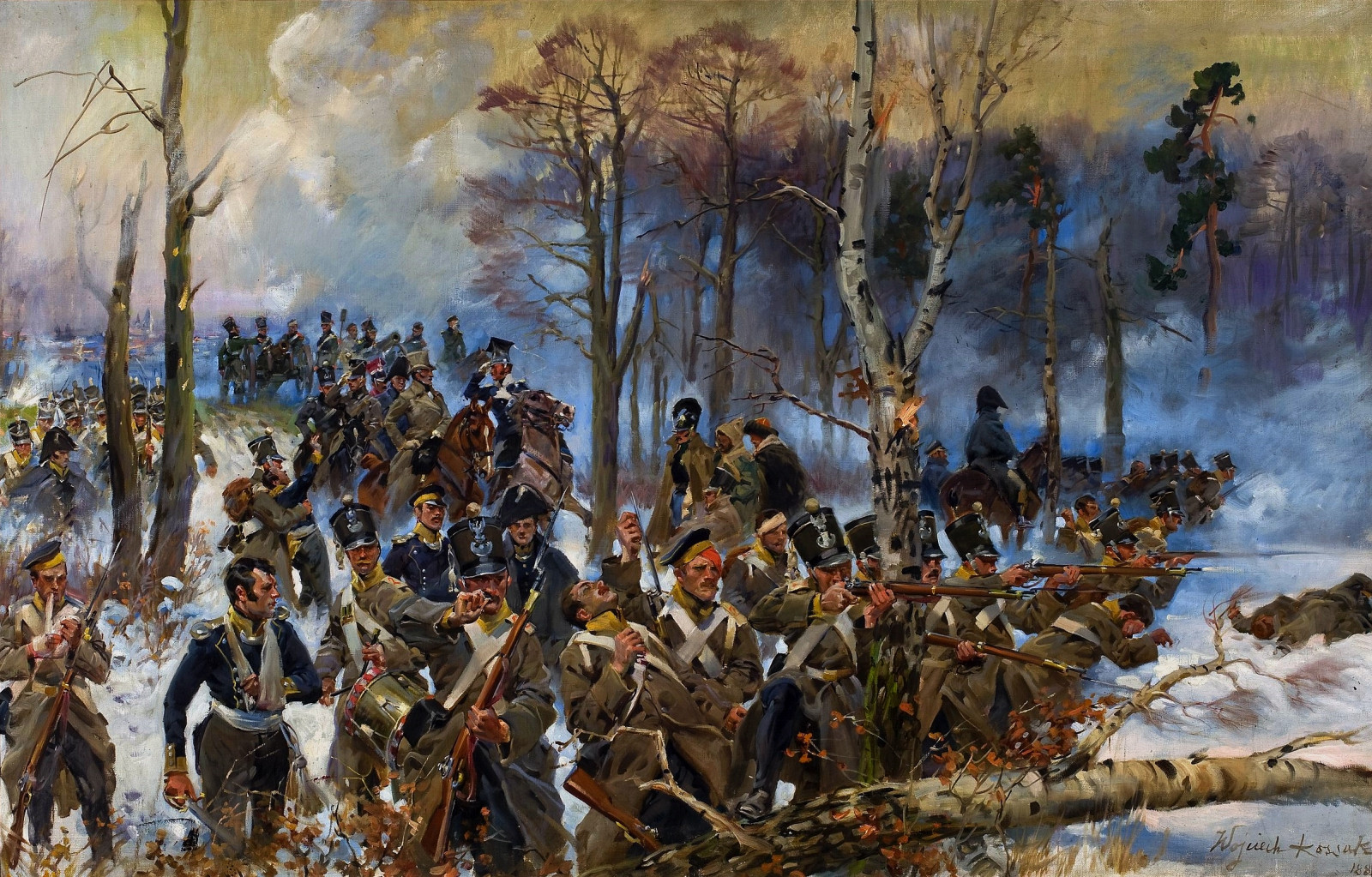 POWSTANIE LISTOPADOWE 1830
 
 POLSKIE POWSTANIE NARODOWE PRZECIWKO IMPERIUM ROSYJSKIEMU
WALKA POLAKÓW O WOLNOŚĆ W XIX WIEKU
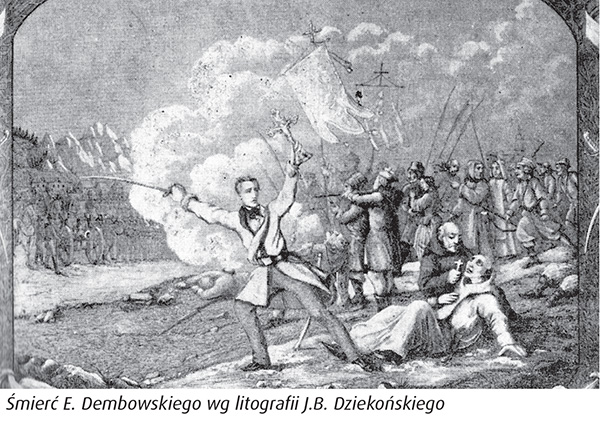 POWSTANIE KRAKOWSKIE 1846 

 POLSKIE POWSTANIE NARODOWE PRZECIWKO AUSTRII. TRAWAŁO TYLKO KILKA DNI I ZAKOŃCZYŁO SIĘ KLĘSKĄ
WALKA POLAKÓW O WOLNOŚĆ W XIX WIEKU
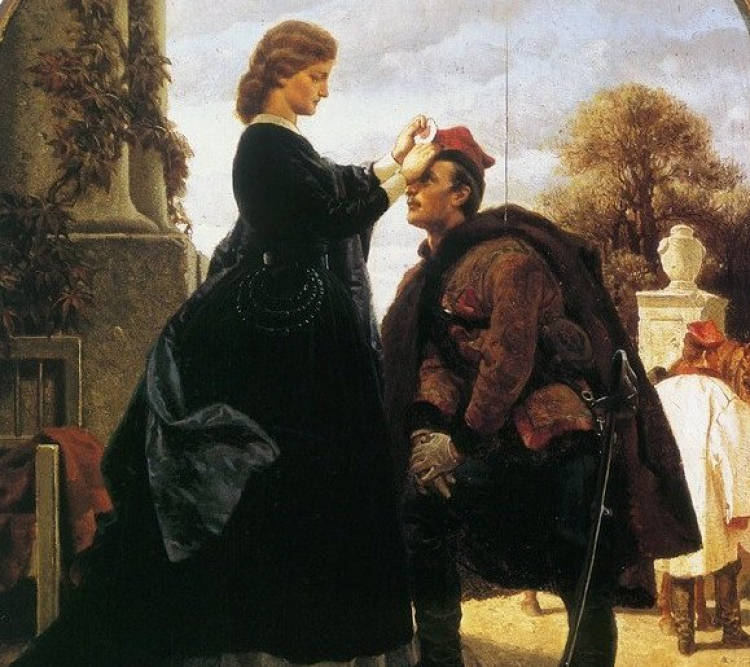 POWSTANIE STYCZNIOWE 1863 

 POLSKIE POWSTANIE NARODOWE PRZECIWKO IMPERIUM ROSYJSKIEMU
 BYŁO NAJWIĘKSZYM I NAJDŁUŻEJ TRWAJĄCYM POLSKIM POWSTANIEM NARODOWYM, SPOTKAŁO SIĘ Z POPARCIEM MIĘDZYNARODOWEJ OPINII PUBLICZNEJ
WALKA Z GERMANIZACJĄ
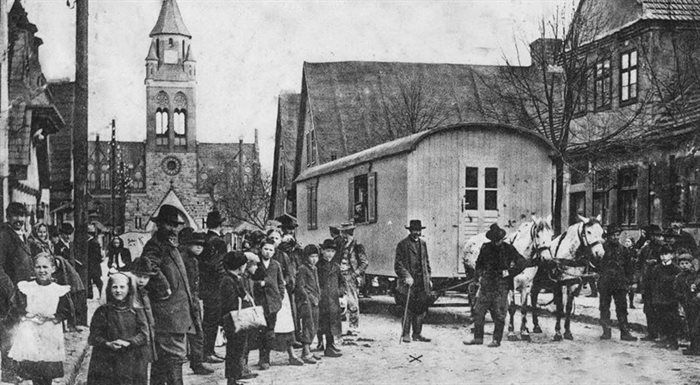 POLACY PRZECIWSTAWIALI SIĘ ZABORCOM NIE TYLKO ZBROJNIE 
WALCZYLI RÓWNIEŻ ABY ZACHOWAĆ WŁĄSNĄ ŚWIADOMOŚĆ NARODOWĄ CZYLI POCZUCIE ŻE SĄ POLAKAMI TAK JAK MICHAŁ DRZYMAŁA, KTÓRY SPRZECIWIAŁ SIĘ WŁADZOM NIEMIECKIM
I WOJNA ŚWIATOWA  1914 - 1918
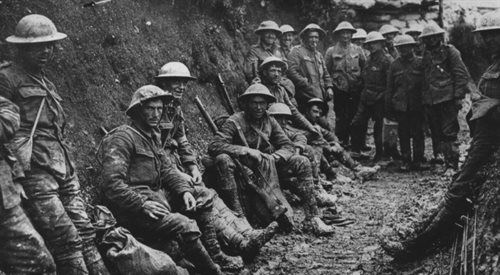 W WOJNIE TEJ UCZESTNICZYŁO TAK WIELE PAŃSTW, ŻE NAZWANO JĄ WOJNĄ ŚWIATOWĄ. 
NASI ZABORCY RÓWNIEŻ BRALI W NIEJ UDZIAŁ. 
BYLI JEDNAK DLA SIEBIE WROGAMI.
I WOJNA ŚWIATOWA  1914 - 1918
NA POCZĄTKU WALK POWSTAŁY POLSKIE ODDZIAŁY WOJSKOWE, CZYLI LEGIONY POLSKIE – DOWODZIŁ NIMI 
JÓZEF PIŁSUDSKI
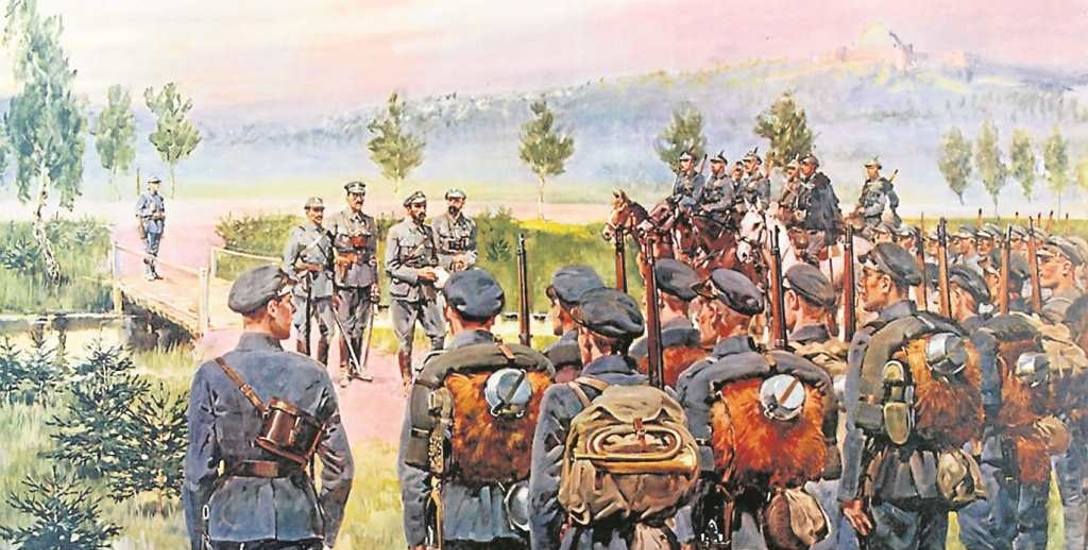 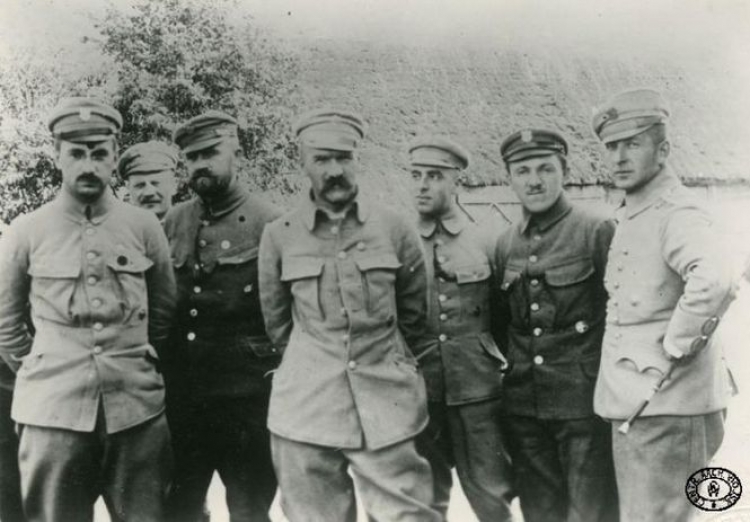 I WOJNA ŚWIATOWA  1914 - 1918
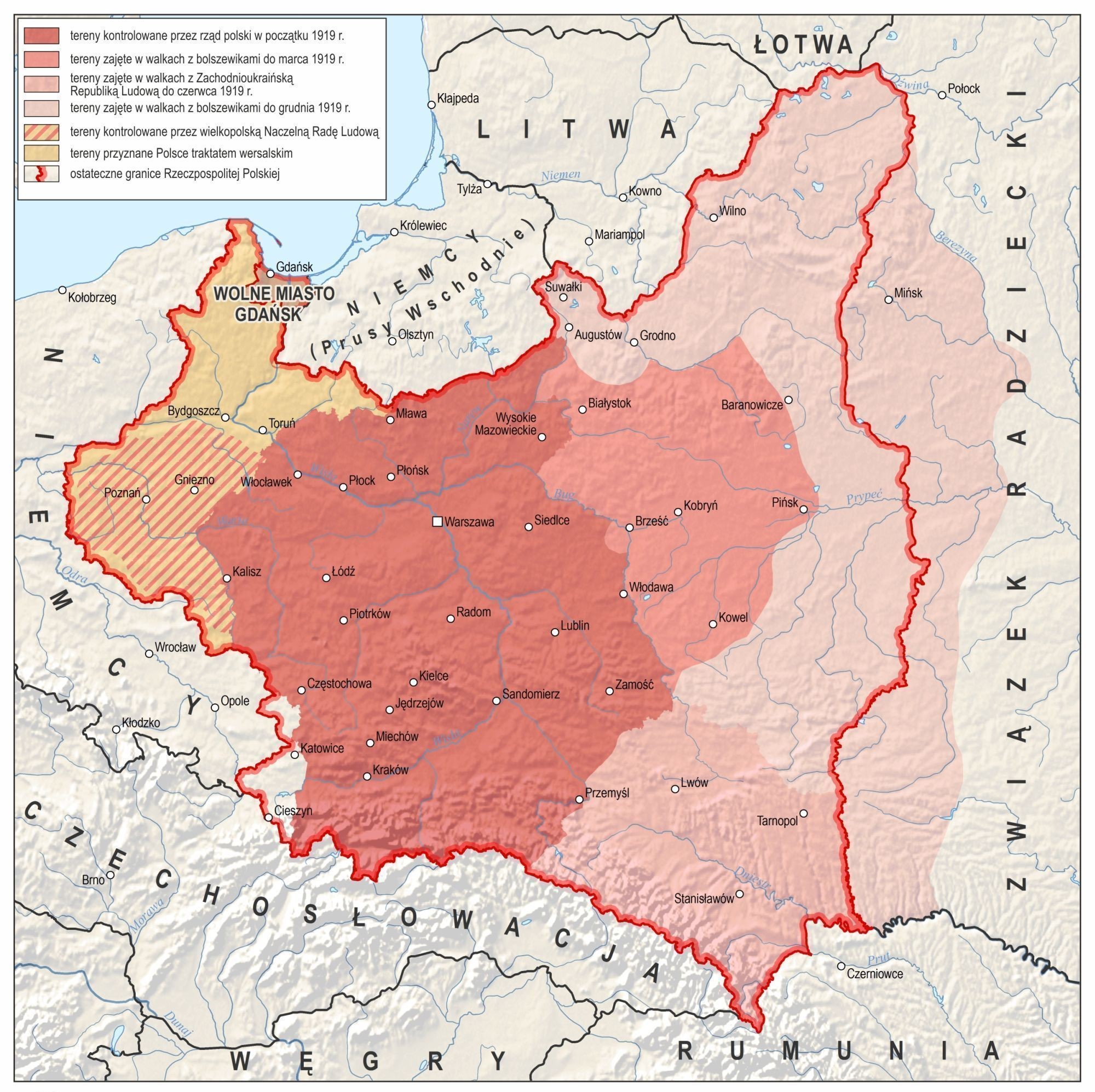 PO ZAKOŃCZENIU               I WOJNY ŚWIATOWEJ POLSKA WRÓCIŁA NA MAPY ŚWIATA!
11 LISTOPADA 1918
11 LISTOPADA 1918 R. PO 123 LATACH NIEWOLI POLSCE UDAŁO SIĘ ODZYSKAĆ NIEPODLEGŁOŚĆ
NA CZELE PAŃSTWA STANĄŁ               JÓZEF PIŁSUDSKI
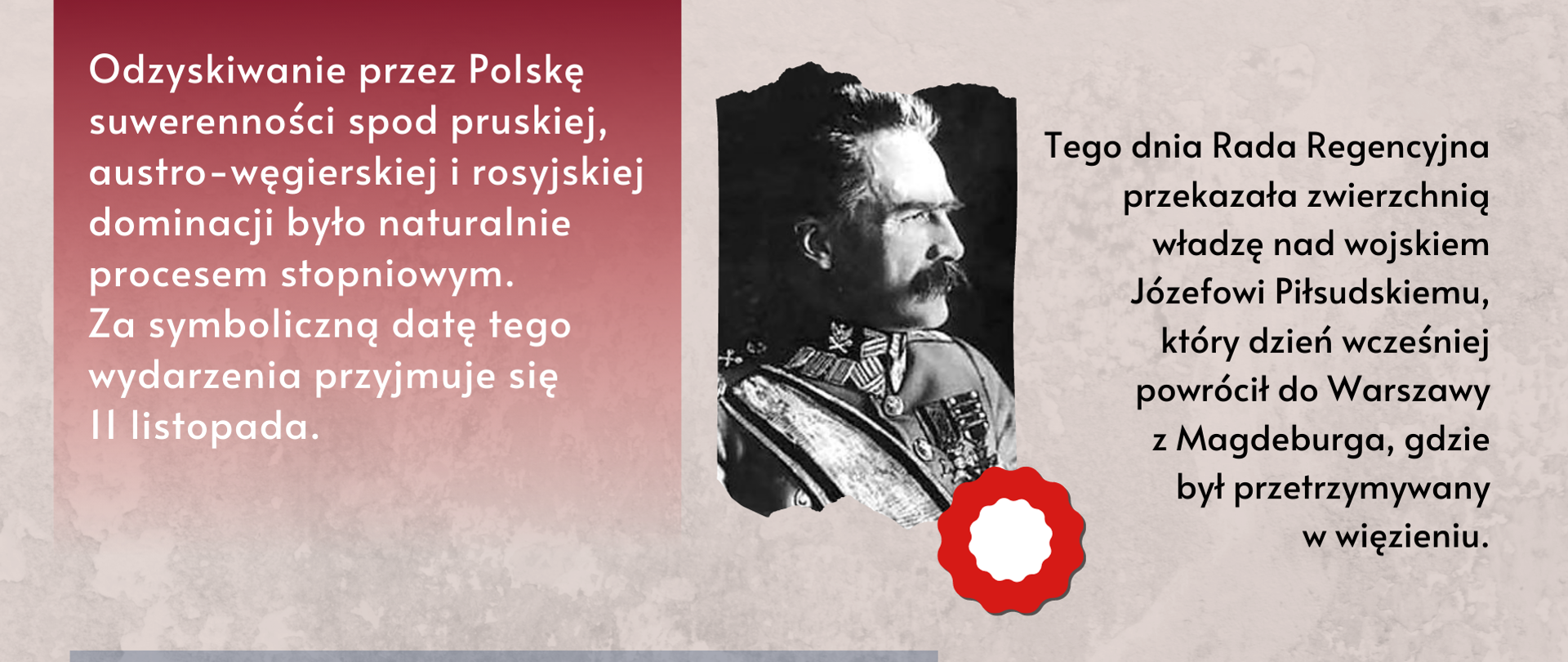 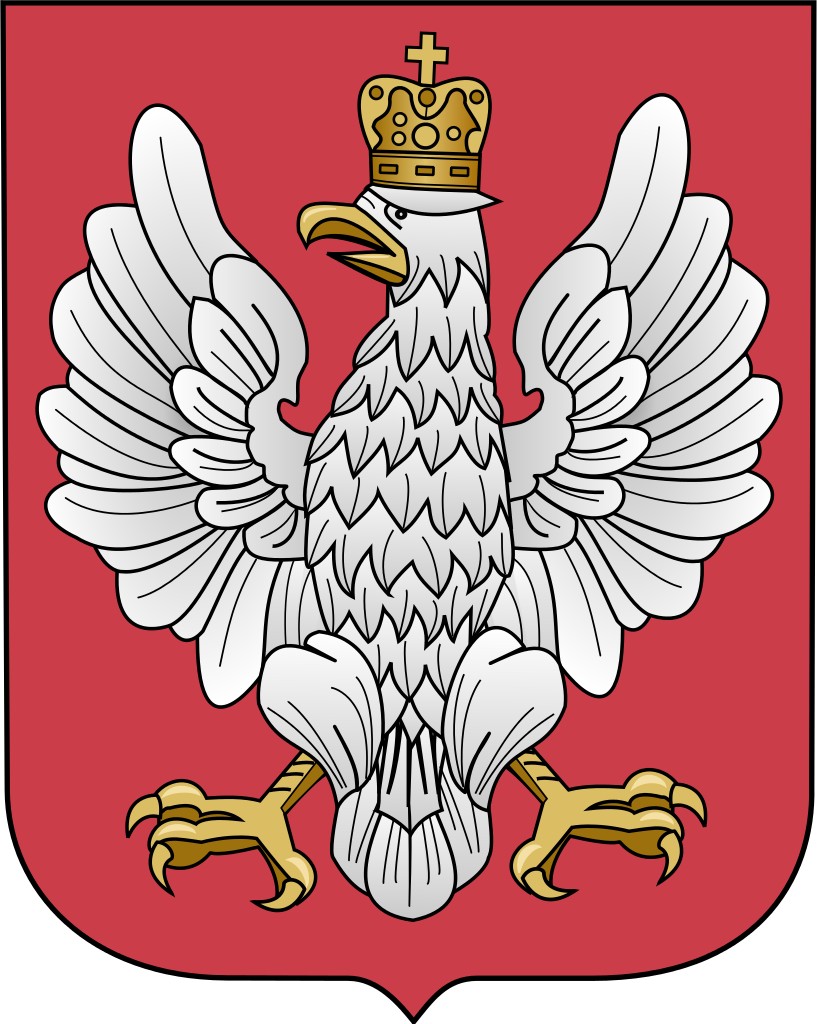 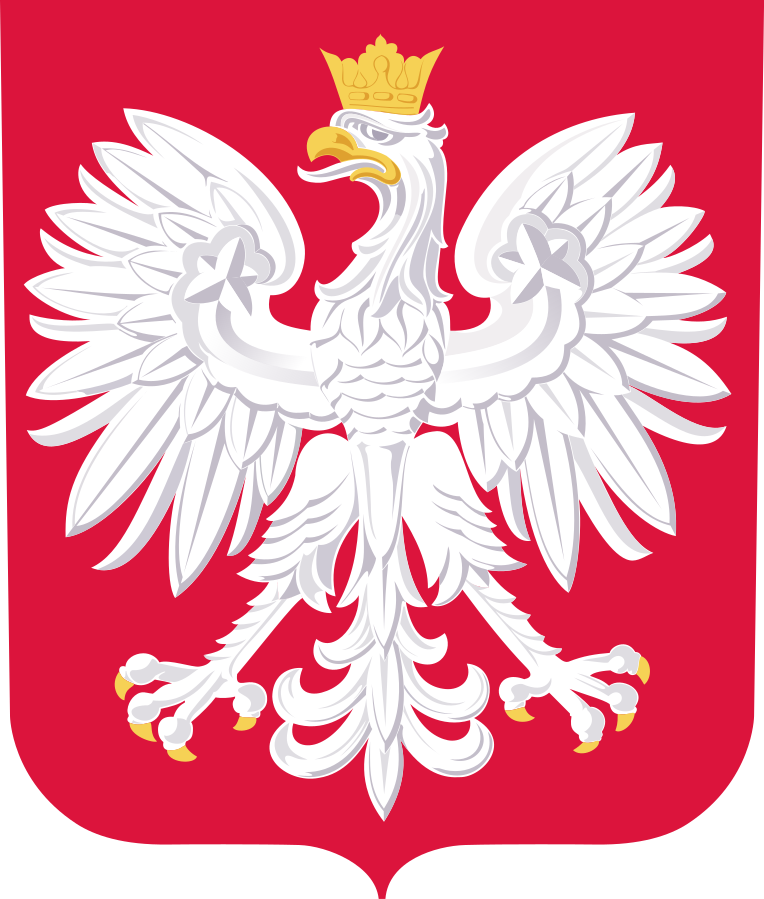 NIEPODLEGŁA
PO ODZYSKANIU NIEPODLEGŁOŚCI ZACZĘŁY KSZTAŁTOWAĆ SIĘ ODRĘBNE, ZREFORMOWANE STRUKTURY KRAJU. BYŁO TO NIEŁATWE, GDYŻ POLSKA MUSIAŁA STAWIĆ CZOŁA WIELU NIEBEZPIECZEŃSTWOM, TYM WEWNĘTRZNYM         I ZEWNĘTRZNYM 
OKRES PRZED WYBUCHEM II WOJNY ŚWIATOWEJ BYŁ DLA POLSKI CZASEM SCALANIA PAŃSTWA W SPÓJNY ORGANIZM PO TRWAJĄCYCH PRZEZ PONAD STO LAT ROZBIORACH.
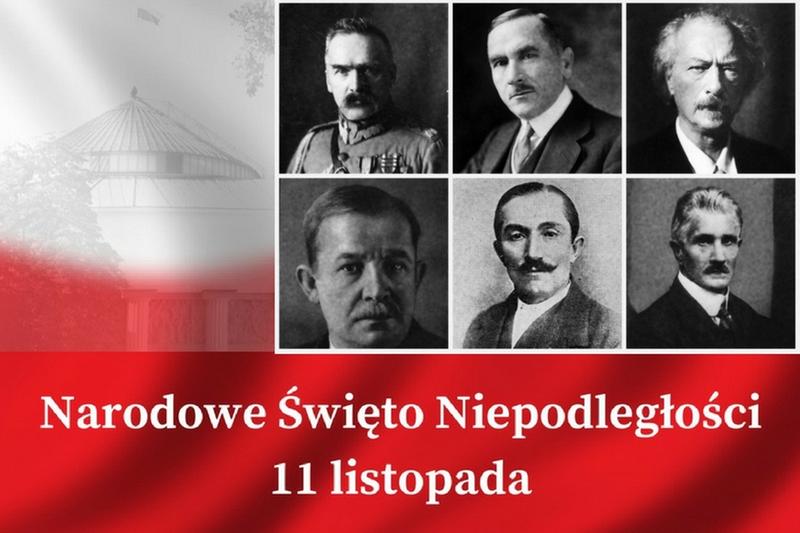